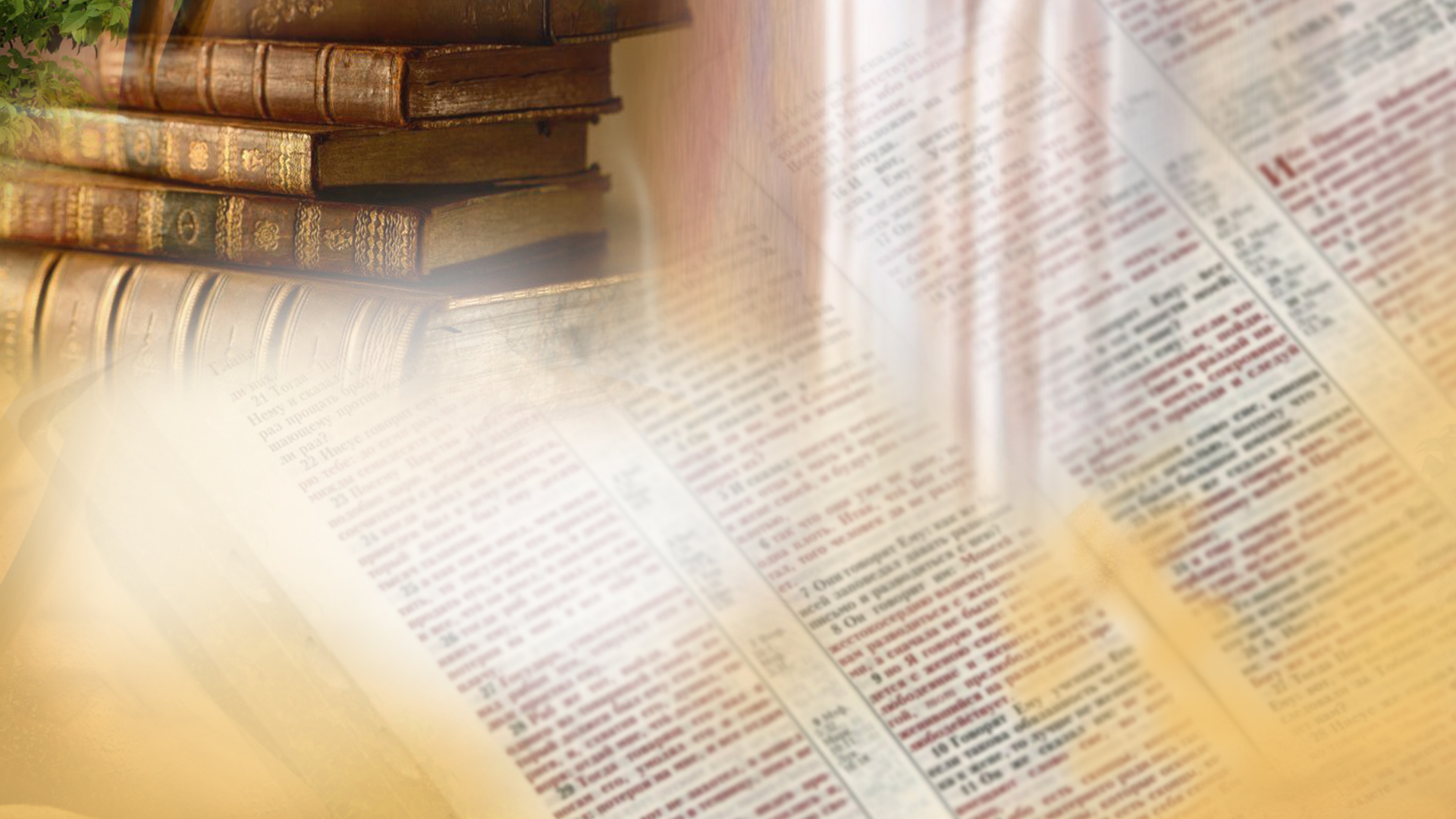 Радо вітаємо вас!
Суботня школа
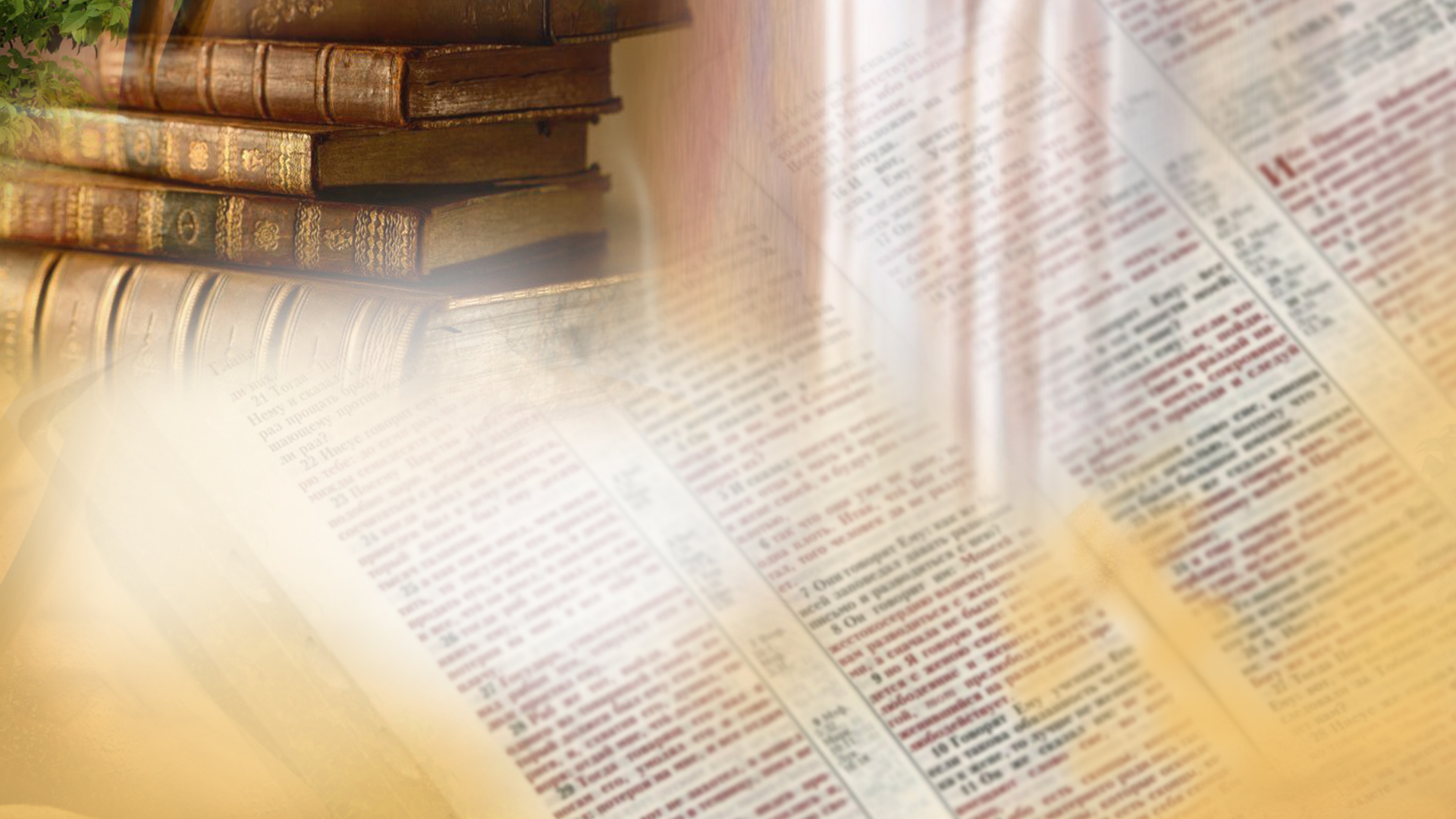 Передісторія: пролог
Братнє спілкування:
  - Поділіться особливими досвідами присутності Бога в вашому житті на минулому тижні. 
  - Розкажіть, як ви ділилися з вашим оточенням вісткою про люблячого Бога?
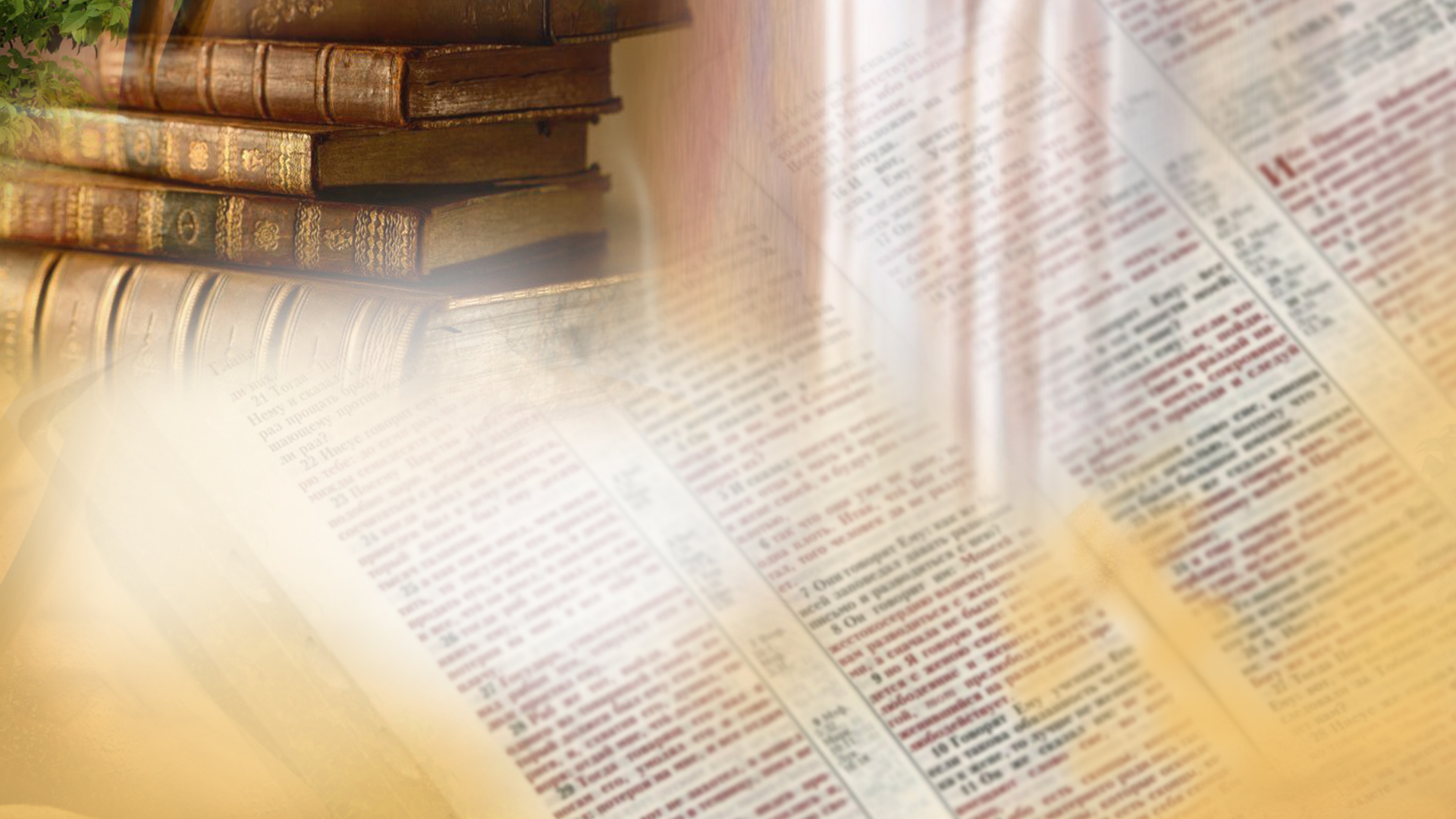 Суботня школа
Урок №4
                          Свідки Ісуса Месії
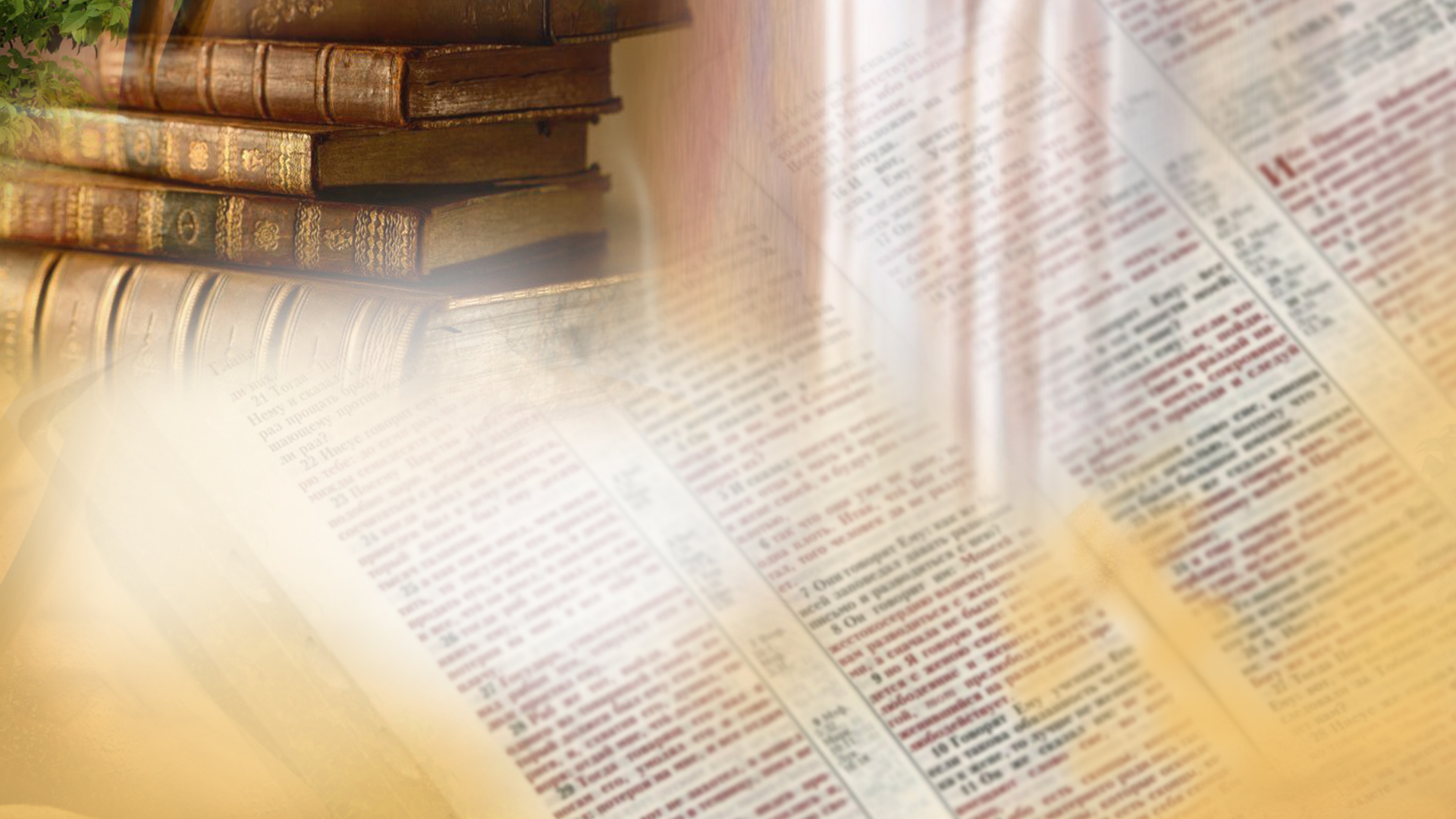 Урок №4
                                                                             Свідки Ісуса Месії
Активна підготовка:
  Чому син найвидатнішого пілота чи іншого професіонала не може з дитинства займатися тим самим, що і його батько, який робить це вже багато років?
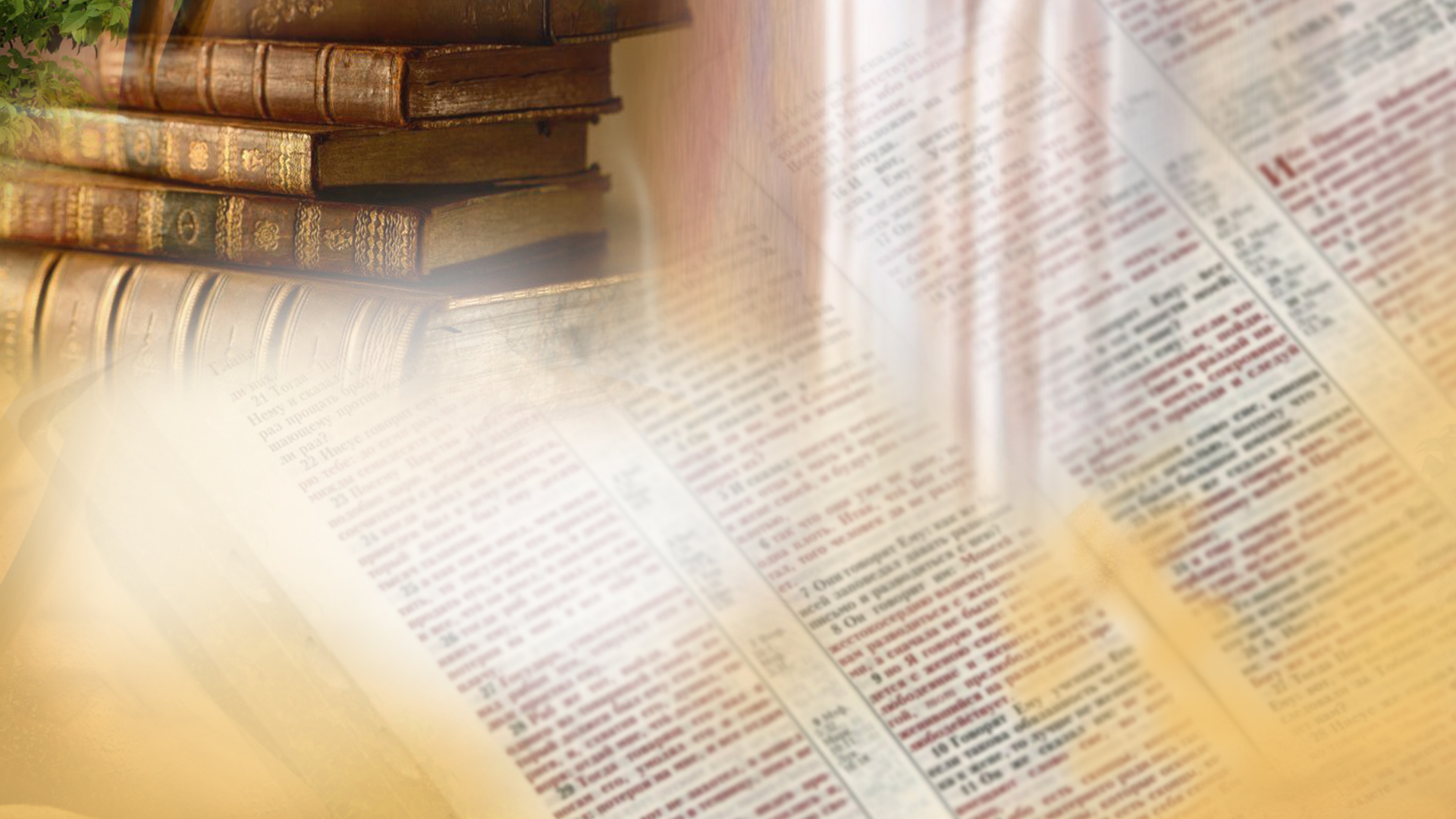 Урок №4
                                                                             Свідки Ісуса Месії
Пам’ятний вірш: 
«Ісус відповів і до нього сказав: Знову й знову запевняю тебе: Коли хто не народиться згори, то не може побачити Божого Царства»           Івана 3:3
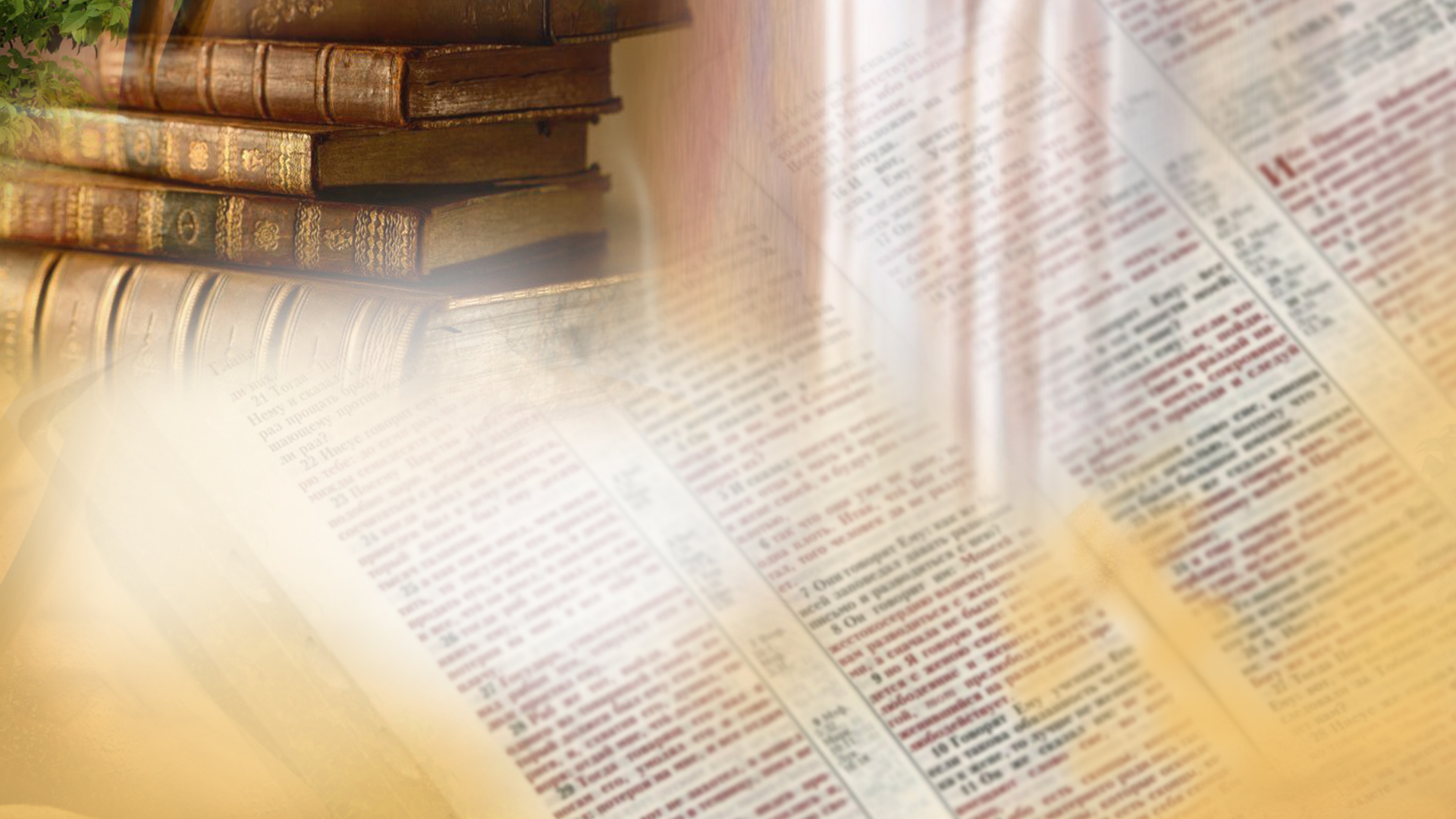 Урок №4
                                                                               Свідки Ісуса Месії
Головна думка уроку: 
Свідчення очевидців про Ісуса Месію.
Чи можу я бути таким свідком?
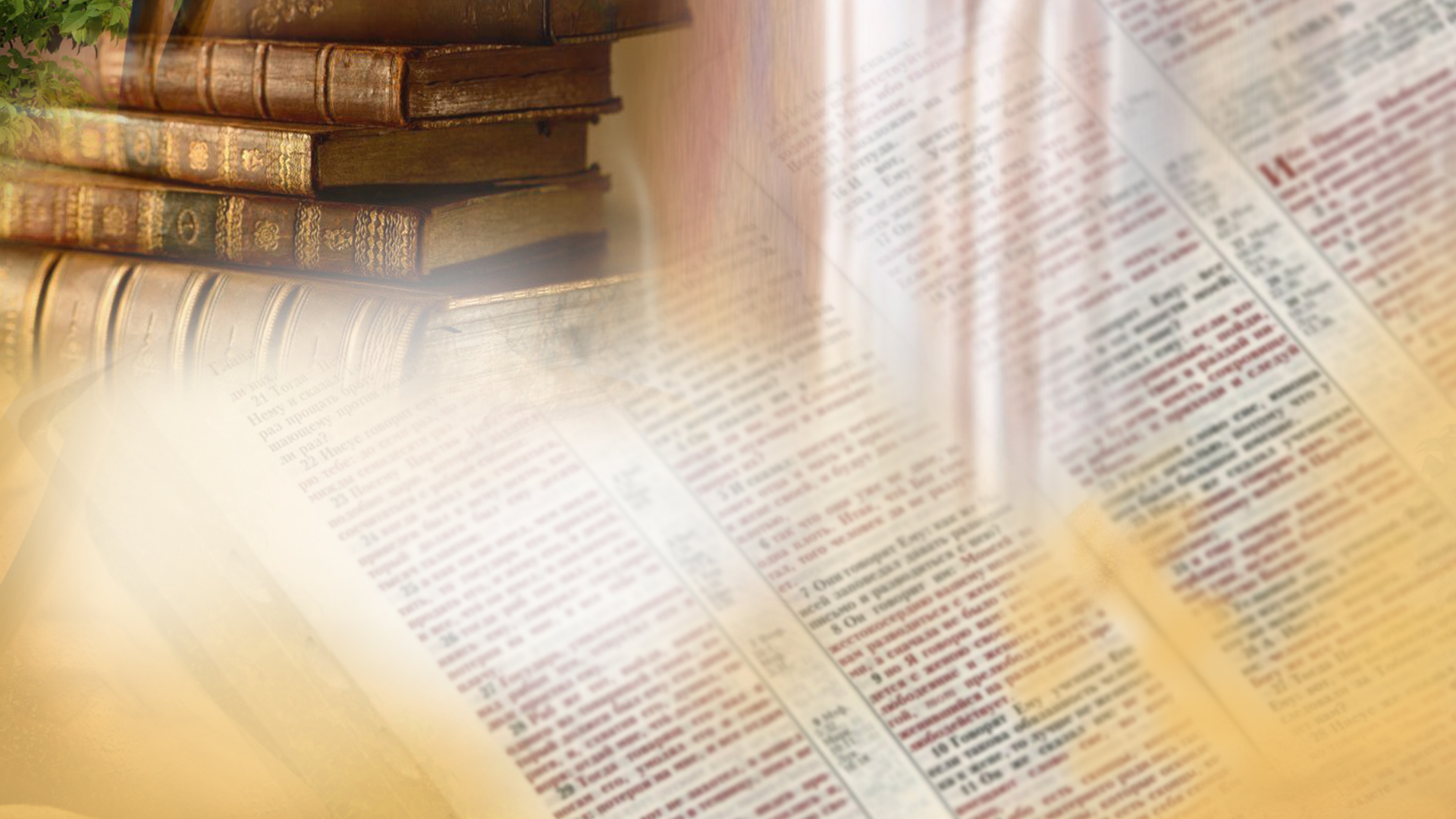 Урок №4
                                                                             Свідки Ісуса Месії
Дослідження Біблії:
 1. Яким було свідчення пророка Ісаї про служіння Івана Хрестителя? Як він сам підтвердив свою місію?
                      Ісаї 40:1-5, Івана 1:19-23
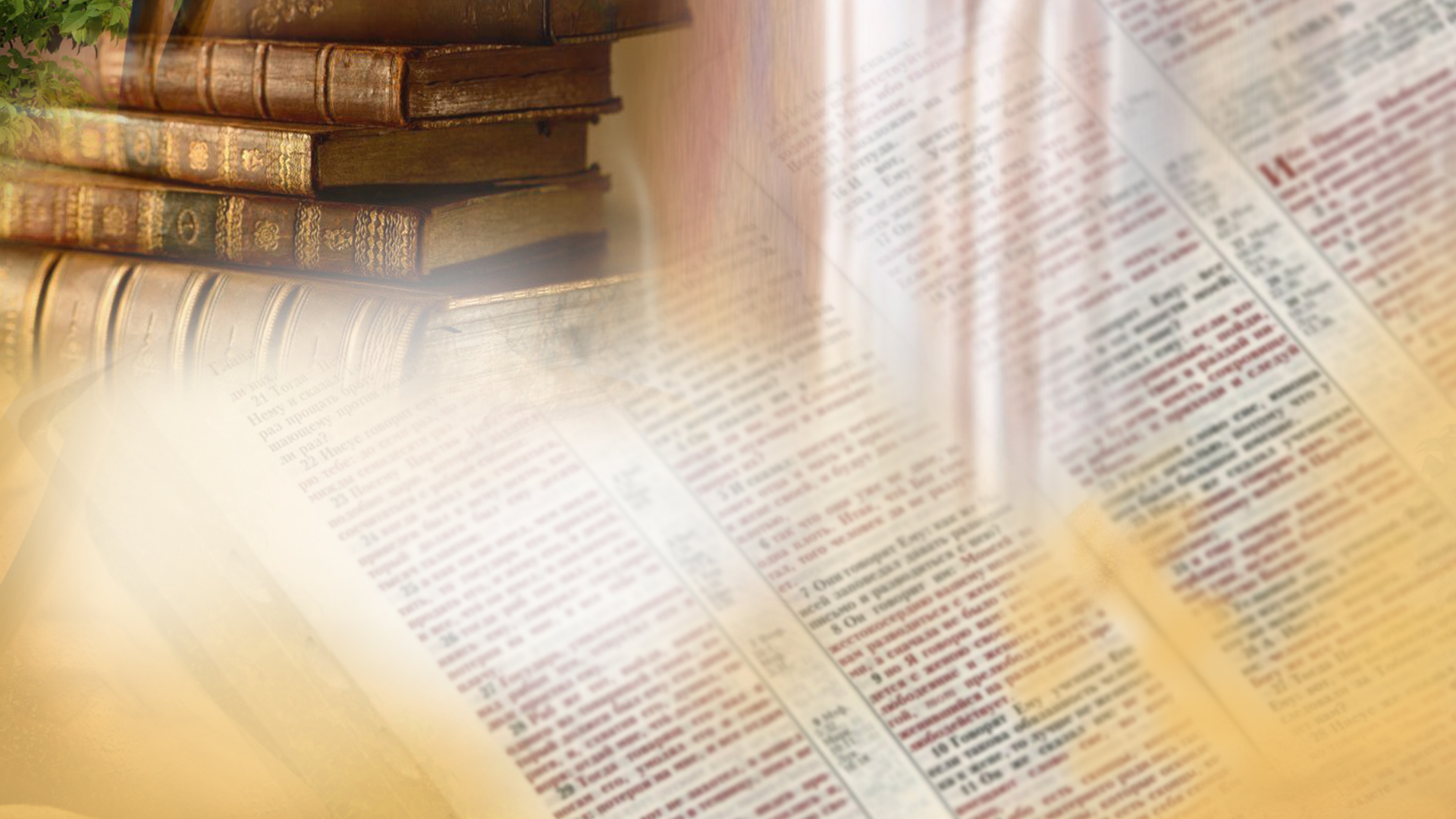 Урок №4
                                                                             Свідки Ісуса Месії
Дослідження Біблії:
 2. Про якого Месію свідчив Іван Хреститель? Як це узгоджувалося з виконанням обітниць?     
             Івана 1:29-36, Буття 3:15, Ісаї 53:7
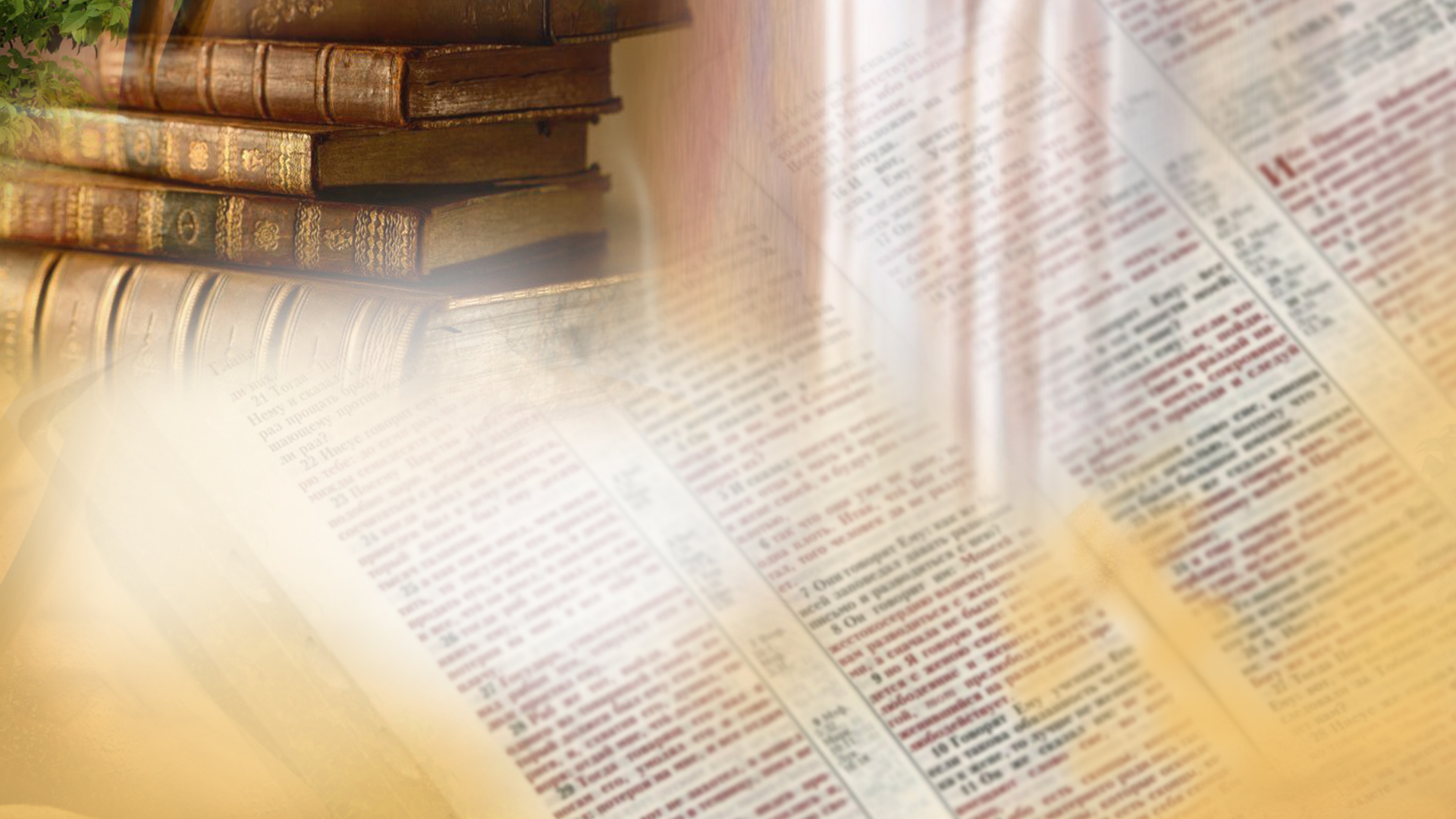 Урок №4
                                                                             Свідки Ісуса Месії
Дослідження Біблії:
 3. Чому двоє учнів Івана пішли за Ісусом? Що свідчить про те, що вони визнали Його Месією?
                     Івана 1:35–41
[Speaker Notes: Як торив, так хоче пересотворити світ.]
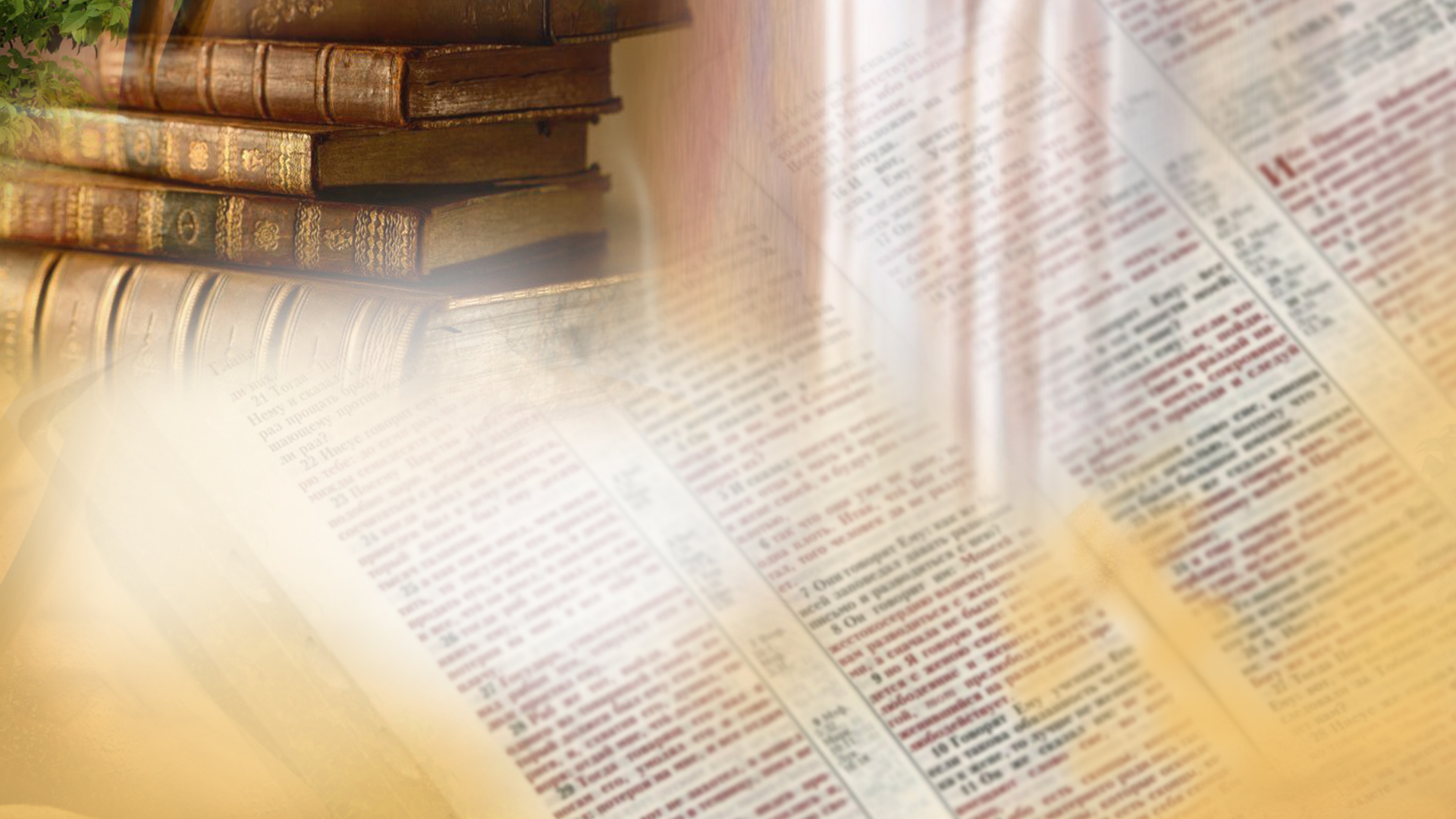 Урок №4
                                                                             Свідки Ісуса Месії
Дослідження Біблії:
 4. Що перешкоджало Пилипові переконати Нафанаїла в божественності Ісуса? Як це вдалося Ісусові? 
                          Івана 1:43- 51
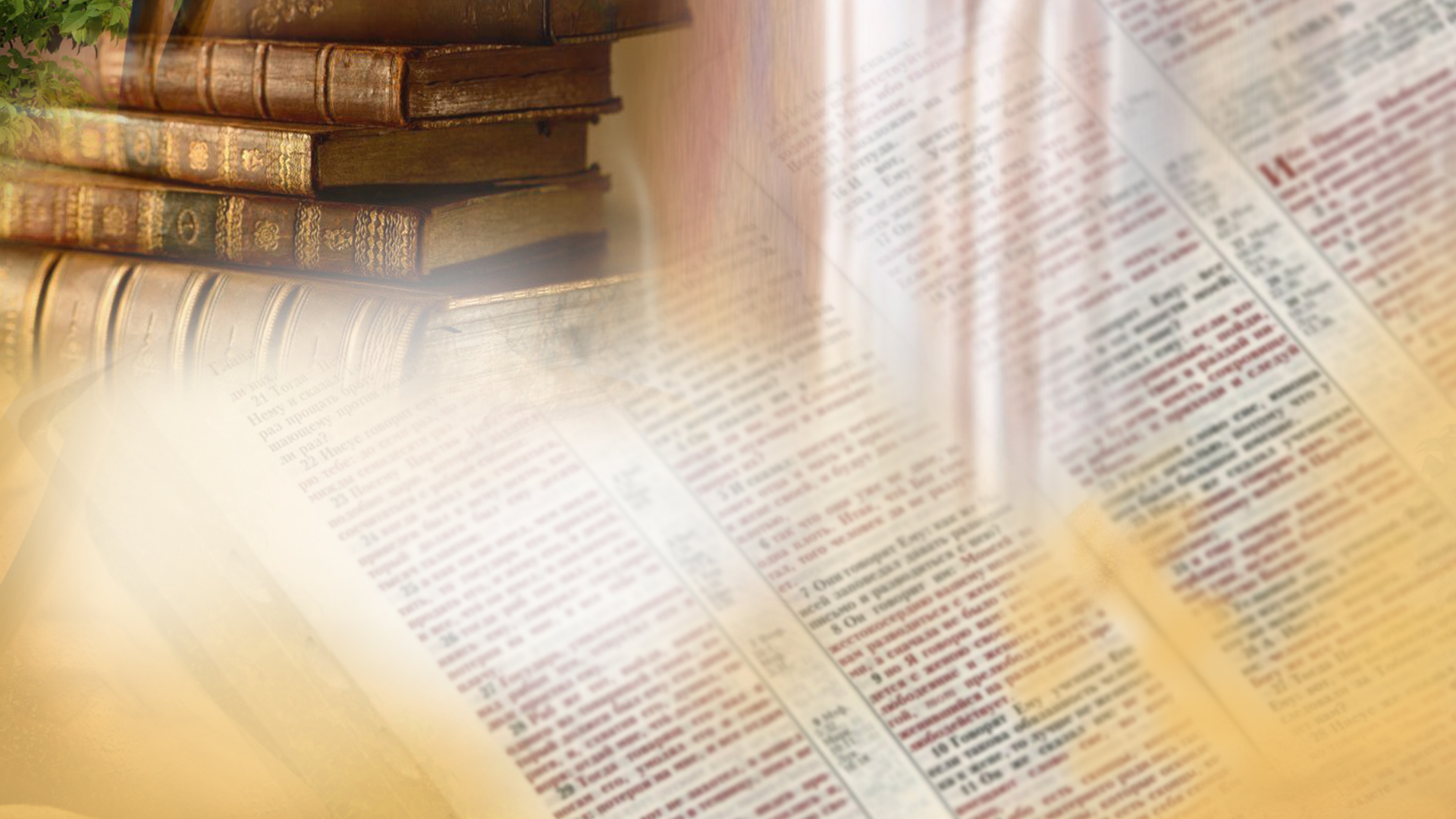 Урок №4
                                                                             Свідки Ісуса Месії
Дослідження Біблії:
 5. Як сприймав Ісуса Никодим?
Що про свою місію сказав йому Ісус?
                   Івана 3:1-21
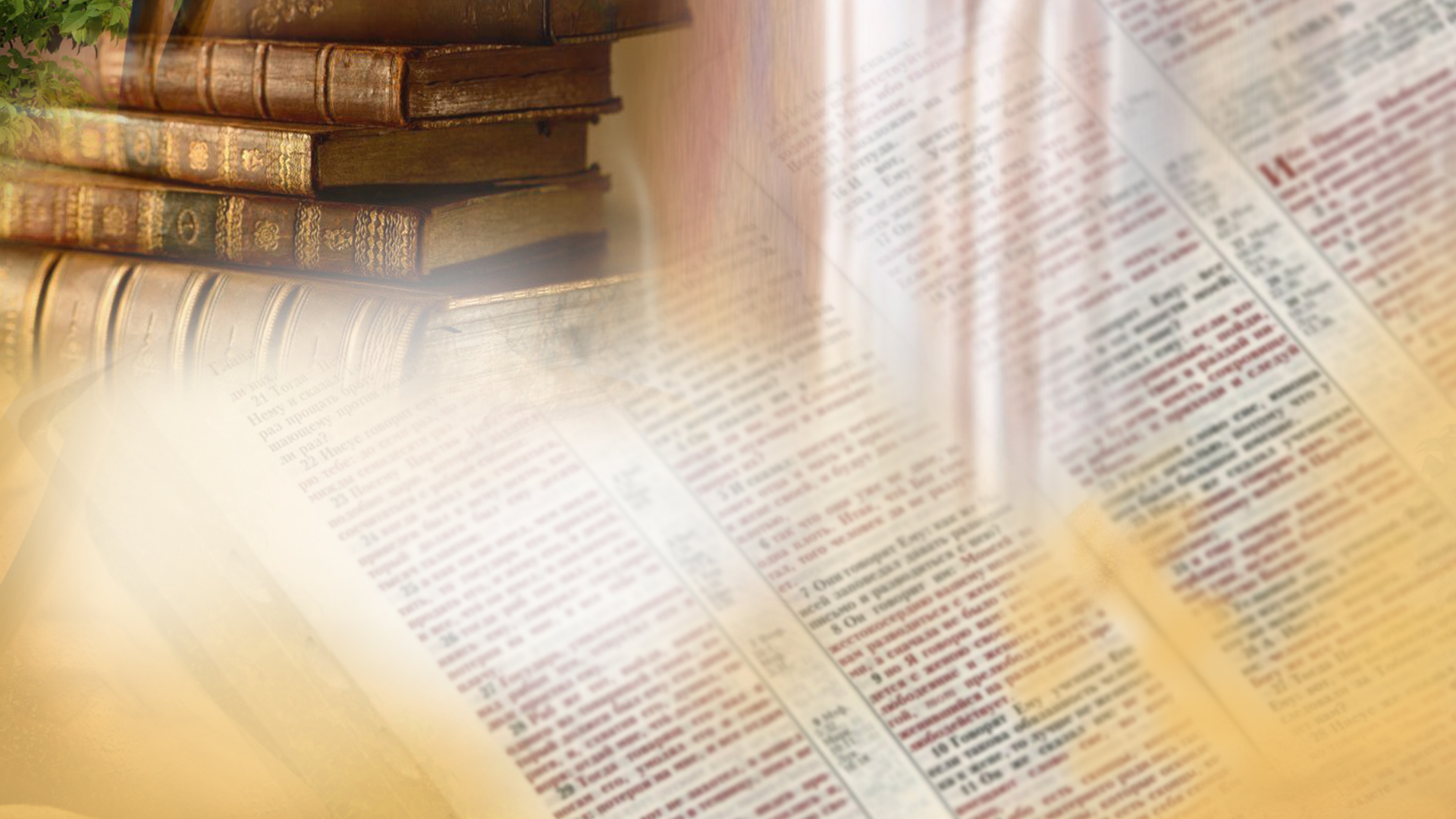 Урок №4
                                                                             Свідки Ісуса Месії
Актуальність: 
   В чому потрібно переконати нас, щоб ми правдиво і посвячено свідчили про Ісуса?
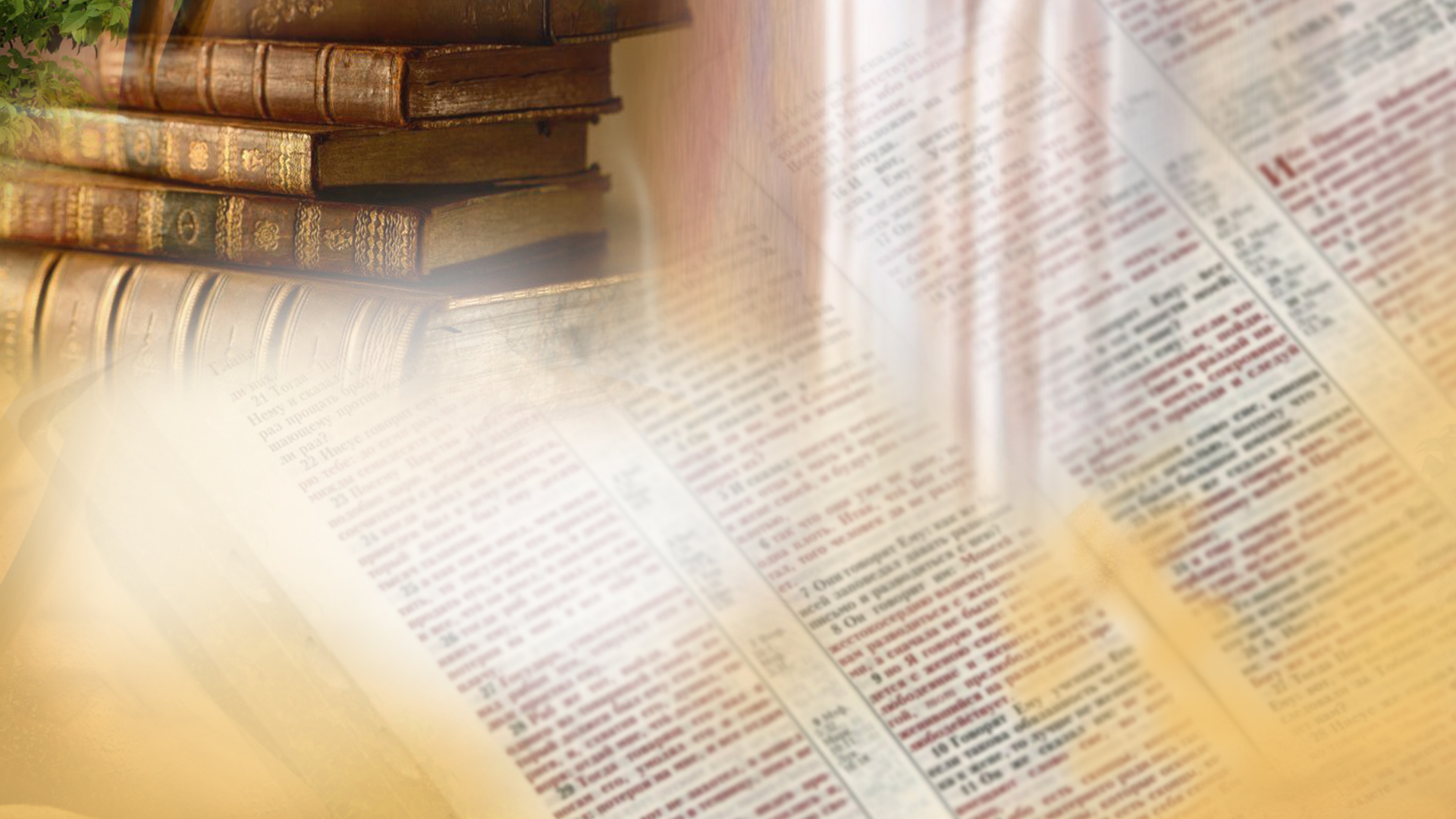 Урок №4
                                                                             Свідки Ісуса Месії
Практичне застосування:
 Яке життя і служіння я вважаю успішним?
Яким є моє життя в цьому визначенні?
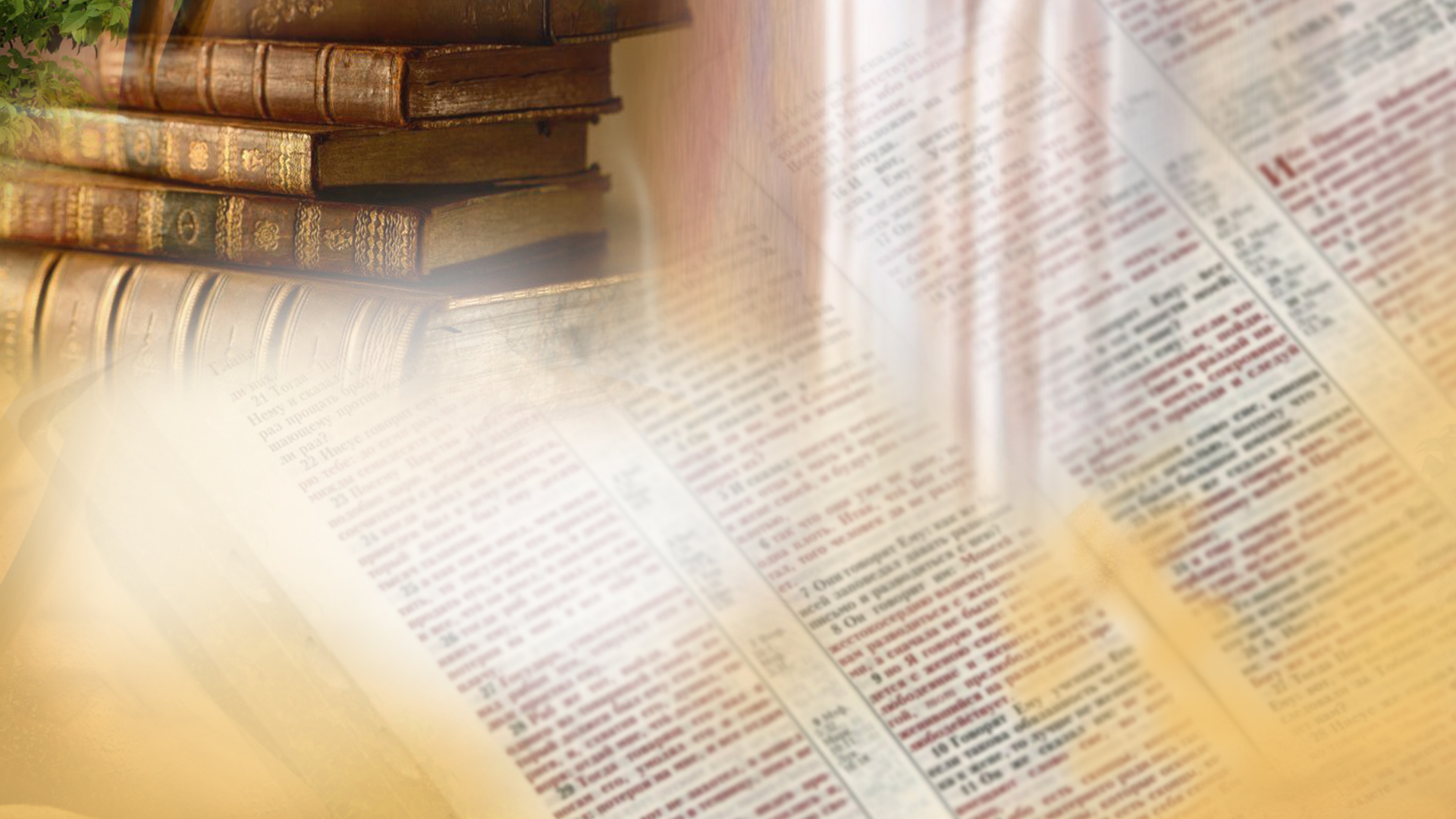 Урок №4
                                                                             Свідки Ісуса Месії
Висновок:
 Ісус, Джерело всієї істини, осяяв світ світлом істини. У такий спосіб Він збільшив міру світла, даного кожній людині, народженій у цьому світі. Незважаючи на безліч переконливих доказів, деякі люди за днів Христа вирішили залишитися в темряві. У своєму упередженні й гордині вони постановили не чути істину і не бачити світла. Бог засмучується, коли це трапляється, але у Своїй любові дозволяє нам робити свій вибір, навіть неправильний.
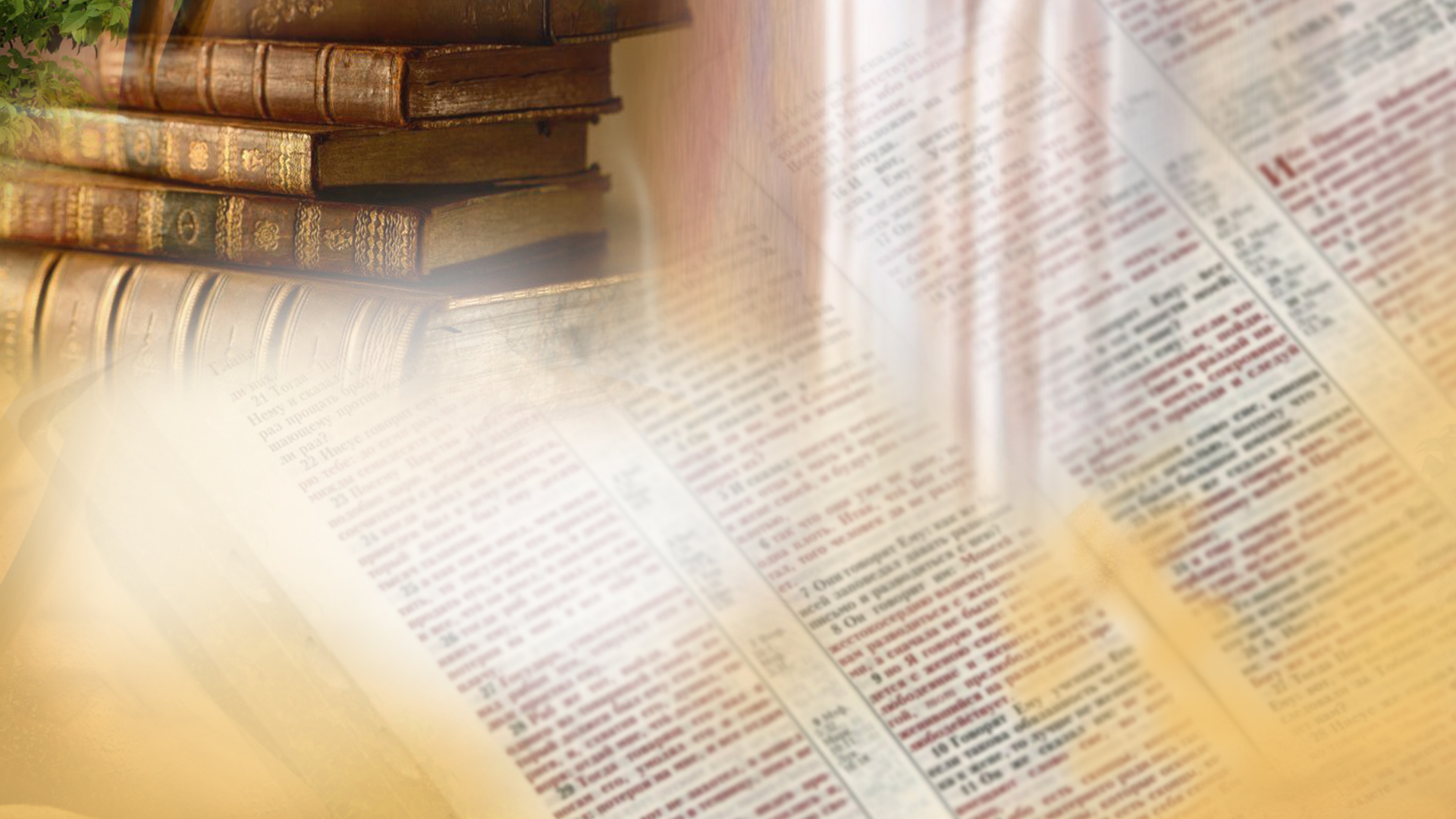 Урок №4
                                                                             Свідки Ісуса Месії
Домашнє завдання: 
  Поділіться з вашим оточенням вісткою про Ісуса, який взяв на себе гріх усього світу.